Tuscany salt bread
400 g. of stale bread without salt
6 (not overripe) tomatoes
1 onion 
Salt to taste
High quality extra virgin olive oil
Preparation
1.Soak the bread in water, squeeze the water out and crumble the bread into a serving bowl.
2.Wash and cut your tomatoes into small pieces and add them to the bread.
3.Wash the basil, break it down with your hands and then add it to the mixture.
4.Cut the onion into slices and add it to the mixture bowl.
5.Season with salt and extra virgin olive oil and mix well with your hands.
6.Panzanella does not like refrigerator cold temperatures. So, serve at room temperature to appreciate its rough and straightforward simplicity.
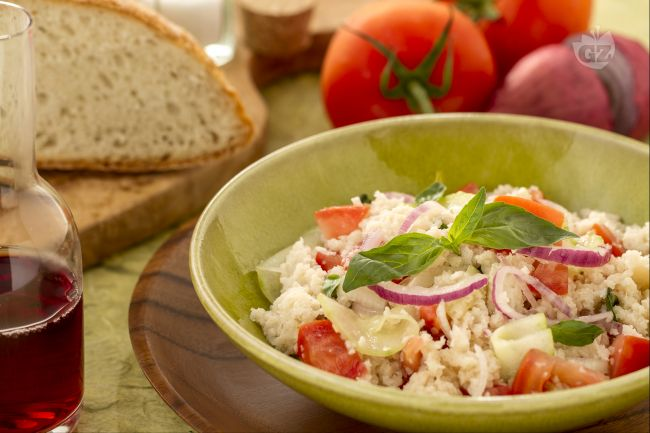